Písmeno  E
Mgr. Katarína Mede
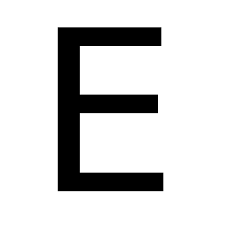 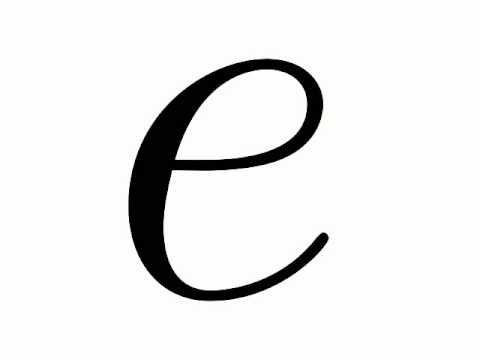 Vymenuj predmety začínajúce sa na písmeno E :
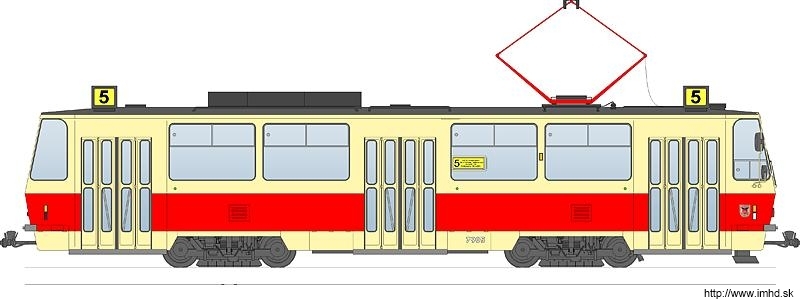 Električka
E L E K T R I Č K A
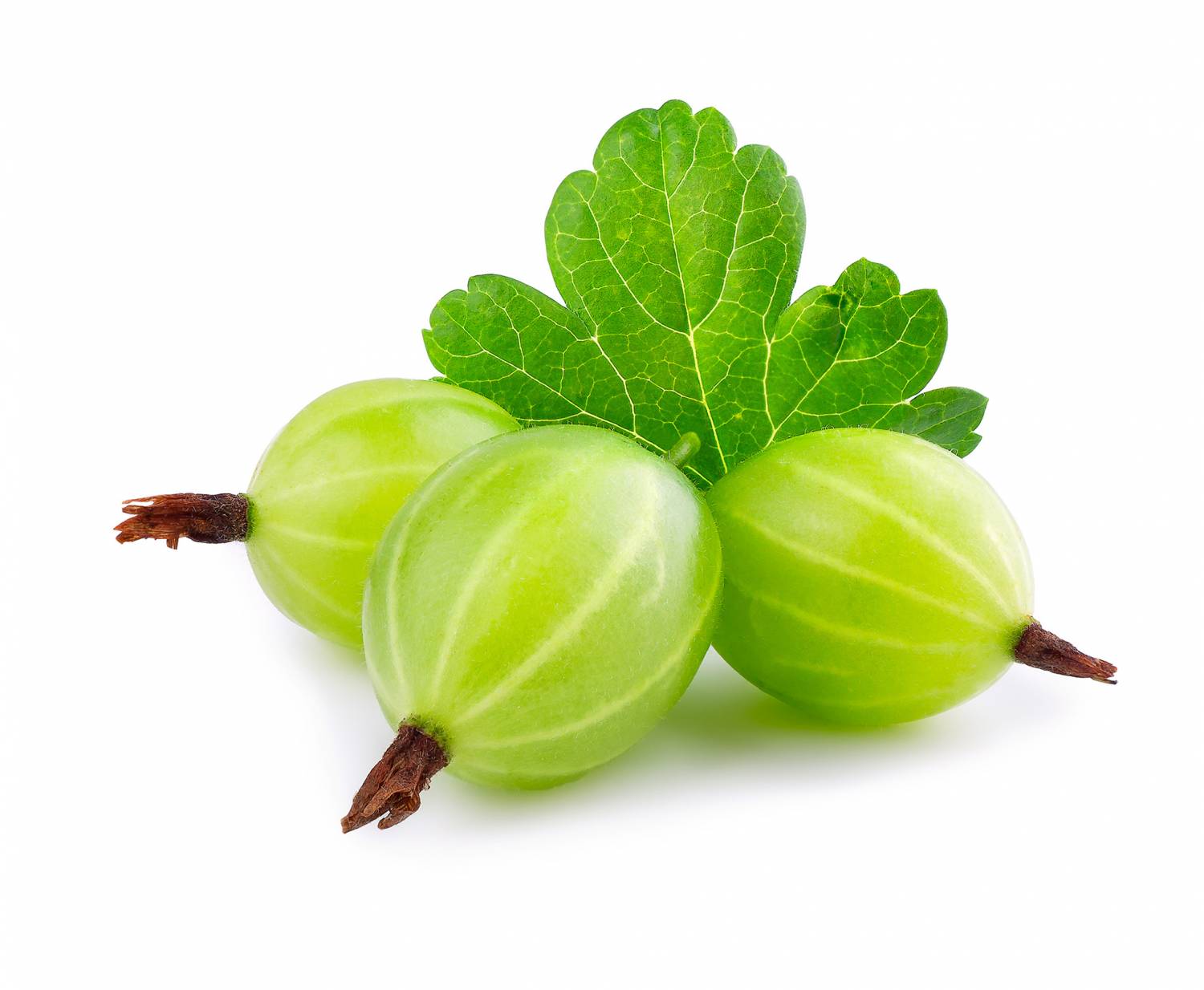 E G R E Š
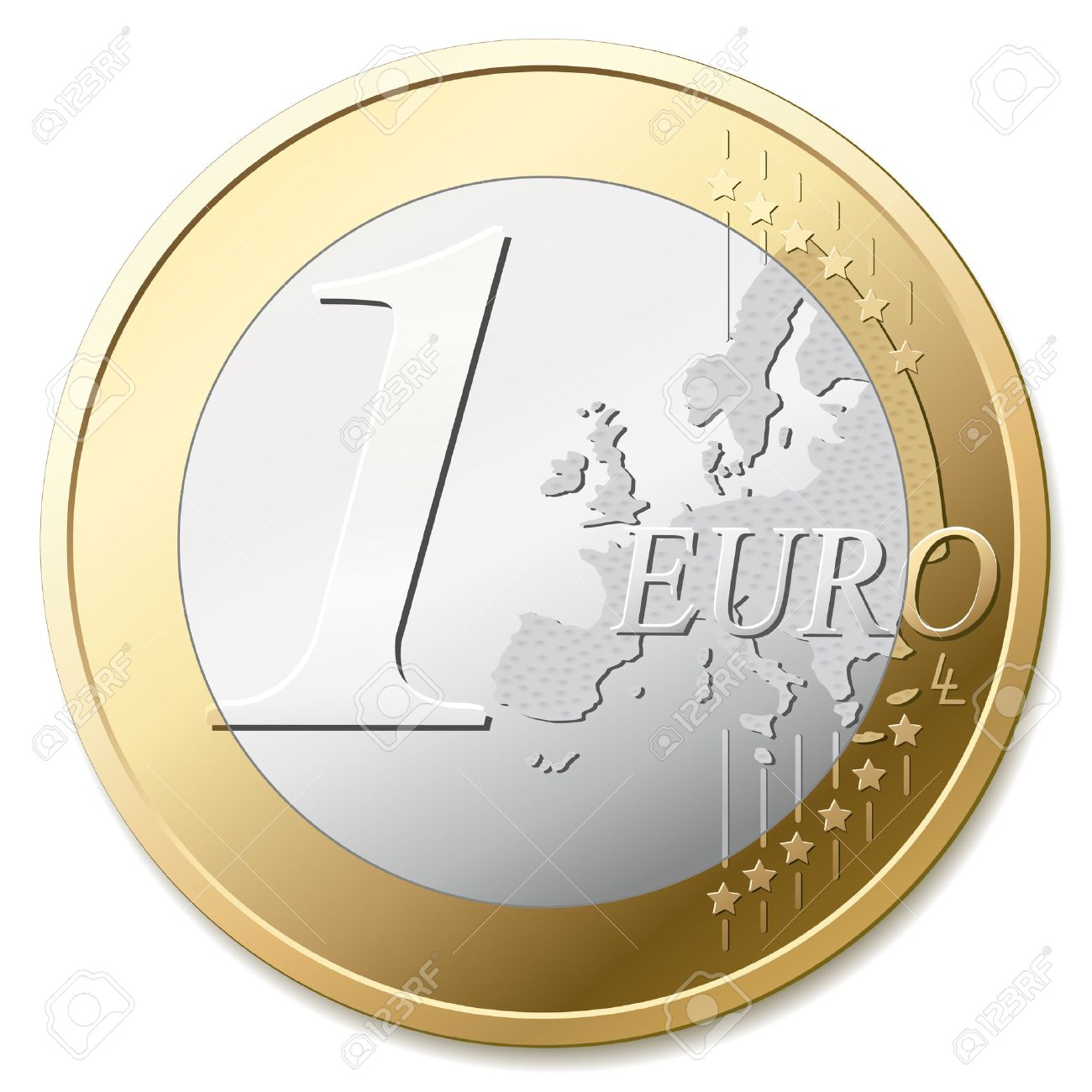 E U R O
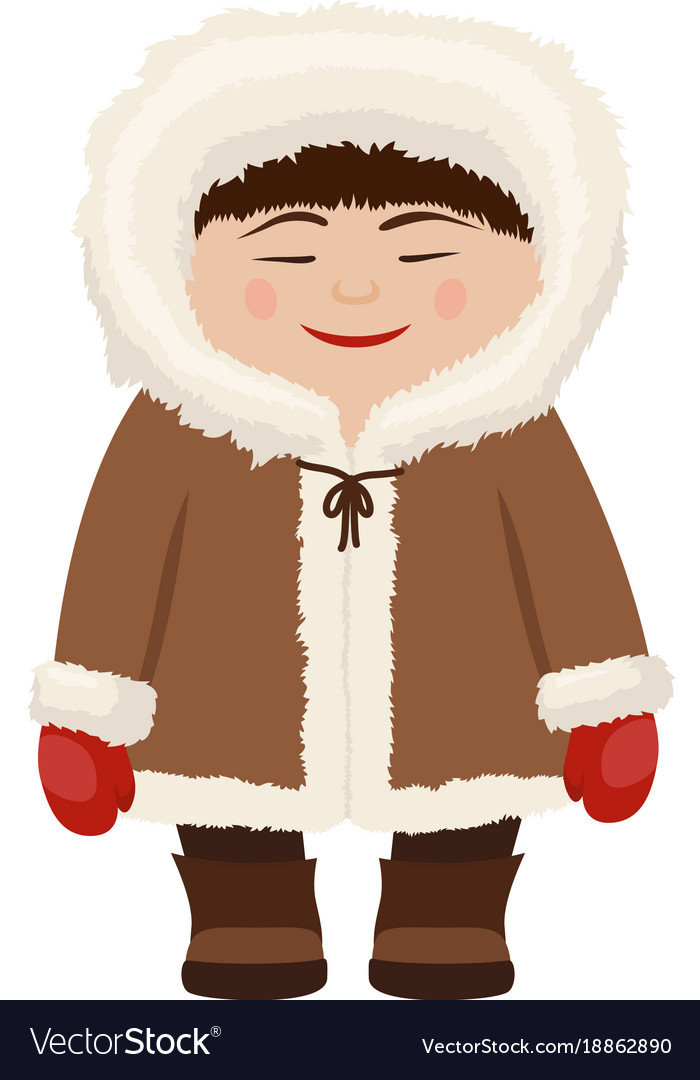 E S K I M Á K
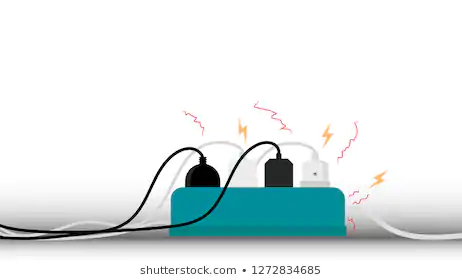 E L E K T R I N A
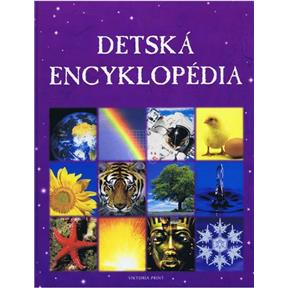 E N C Y K L O P É D I A
AKTIVITY: 
aktivita - vytvor si  z plastelíny písmeno E, rodičia nech ti nakreslia predlohu
aktivita - do plastelíny alebo stopy vytvorenej lepidlom vtláčaj fazuľu alebo hrášok.a vytvor písmeno E
aktivita - v pracovnom liste si vyfarbi skryté písmeno